Notes on Plurals
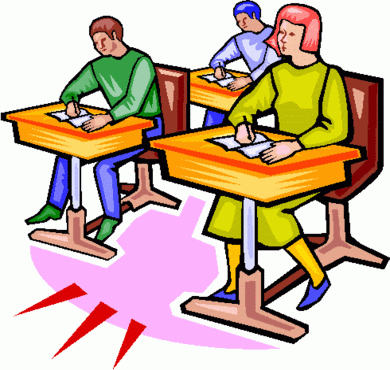 When making a word plural…
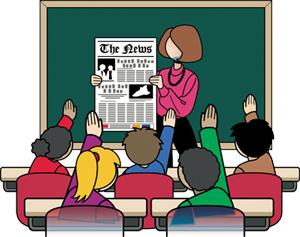 You have to do two things.
1. Change the definite or indefinite article.
When making a word plural… (2)
2. Add “s” or “es” to the end of the noun.
EX: La silla las sillas
       el reloj los relojes
	    una mochila unas mochilas
        un disquete unos disquetes
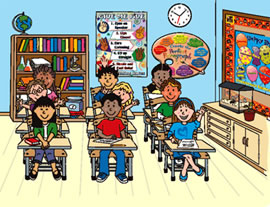 Practica